شهادة أن لا إله إلا الله
شهادة أن لا إله إلا الله
الوحدة
1
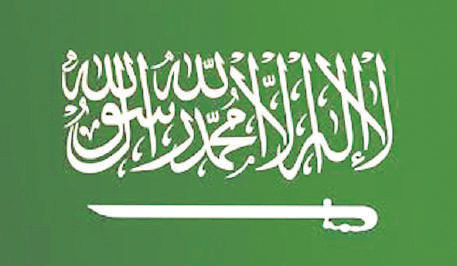 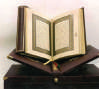 كلمةُ التوحيدِ 
هيَ أعظمُ كلمةٍ يقولُها غيرُ المسلمِ إذا أرادَ الدخولَ في الإسلامِ، واللهُ خلقَ الخلقَ لتحقيقِ معنى هذهِ  الكلمةِ العظيمةِ، والعملِ بما دَلَّتْ عليه .
الدرس الثالث
شهادة أن لا إله إلا الله
عناصر الدرس :
الوحدة
1
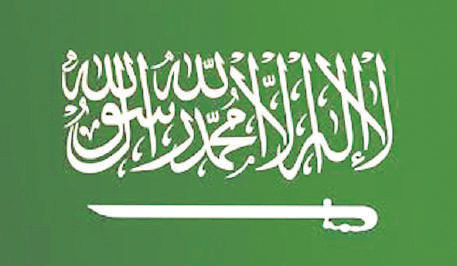 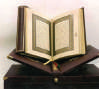 < معنى شهادةِ أنْ لا إلهَ إلا اللهُ >

معنى شهادةِ أنْ لا إلهَ إلا اللهُ هو:
 لا معبودَ بِحَقٍّ إلا اللهُ
الدرس الثالث
شهادة أن لا إله إلا الله
أركان شهادة أن لا إله إلا الله :
النفيُ : فَقَولُ : (لا إله ) نفيٌ لجميعِ ما يُعبدُ مِن دُونِ الله.
لِشَهَادَةِ أَن لا إلهَ إلَّا الله ركنانِ، هما:
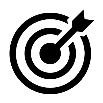 1
الوحدة
3
الإثباتُ: فقَولُ : (إلا الله) إثباتُ العبادةِ لله وحدَه لا شريكَ له في عبادَتِهِ، كمَا أنه لا شريكَ له في خَلقِهِ ومُلكِهِ.
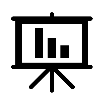 2
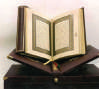 الدرس الثالث
شهادة أن لا إله إلا الله
تجدنا  في جوجل
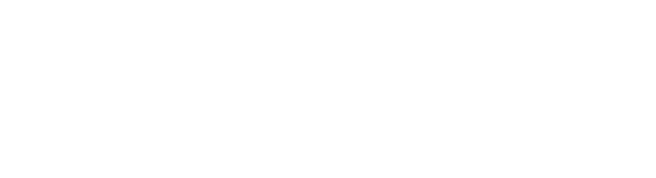 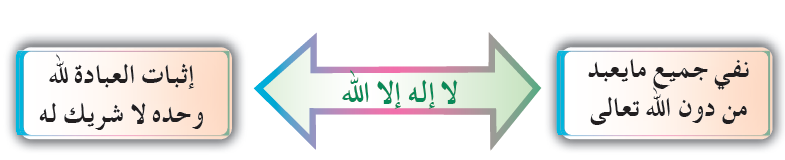 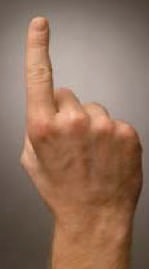 الوحدة
1
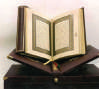 الدرس الثالث
شهادة أن لا إله إلا الله
الآيات الدالة على معنى شهادة أن لا إله إلا الله:
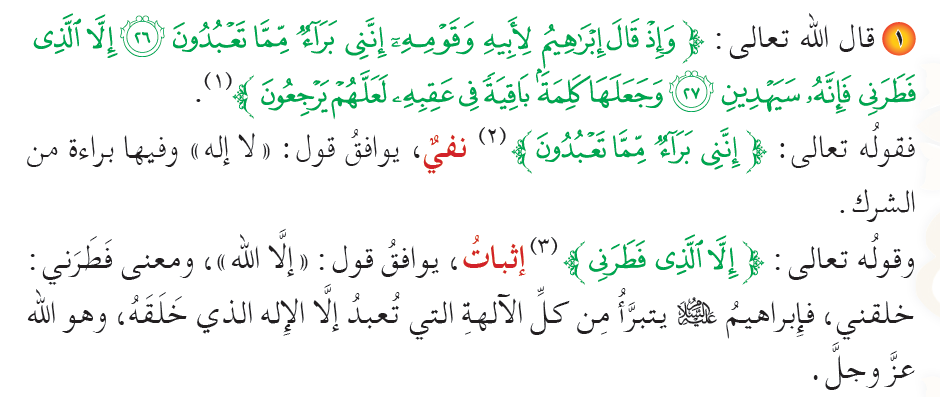 الوحدة
1
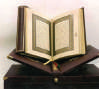 الدرس الثالث
شهادة أن لا إله إلا الله
الوحدة
1
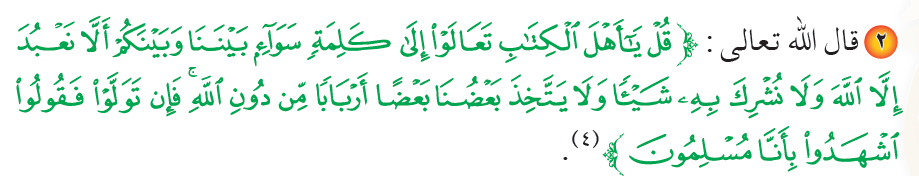 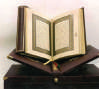 الدرس الثالث
شهادة أن لا إله إلا الله
نشاط
شهادة أن ( لا إله إلا الله ) أعظمُ كلمة يقولها المؤذن، في أذانه، و هناك مواطن أخرى يُشرع للمسلم أن يقولها فيها :
الأذان و الإقامة
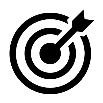 1
الوحدة
1
التشهد الأول و الأخير
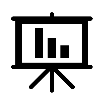 2
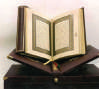 و بعد الفراغ من الوضوء
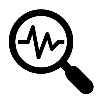 3
الدرس الثالث
شهادة أن لا إله إلا الله
انتهى الدرس